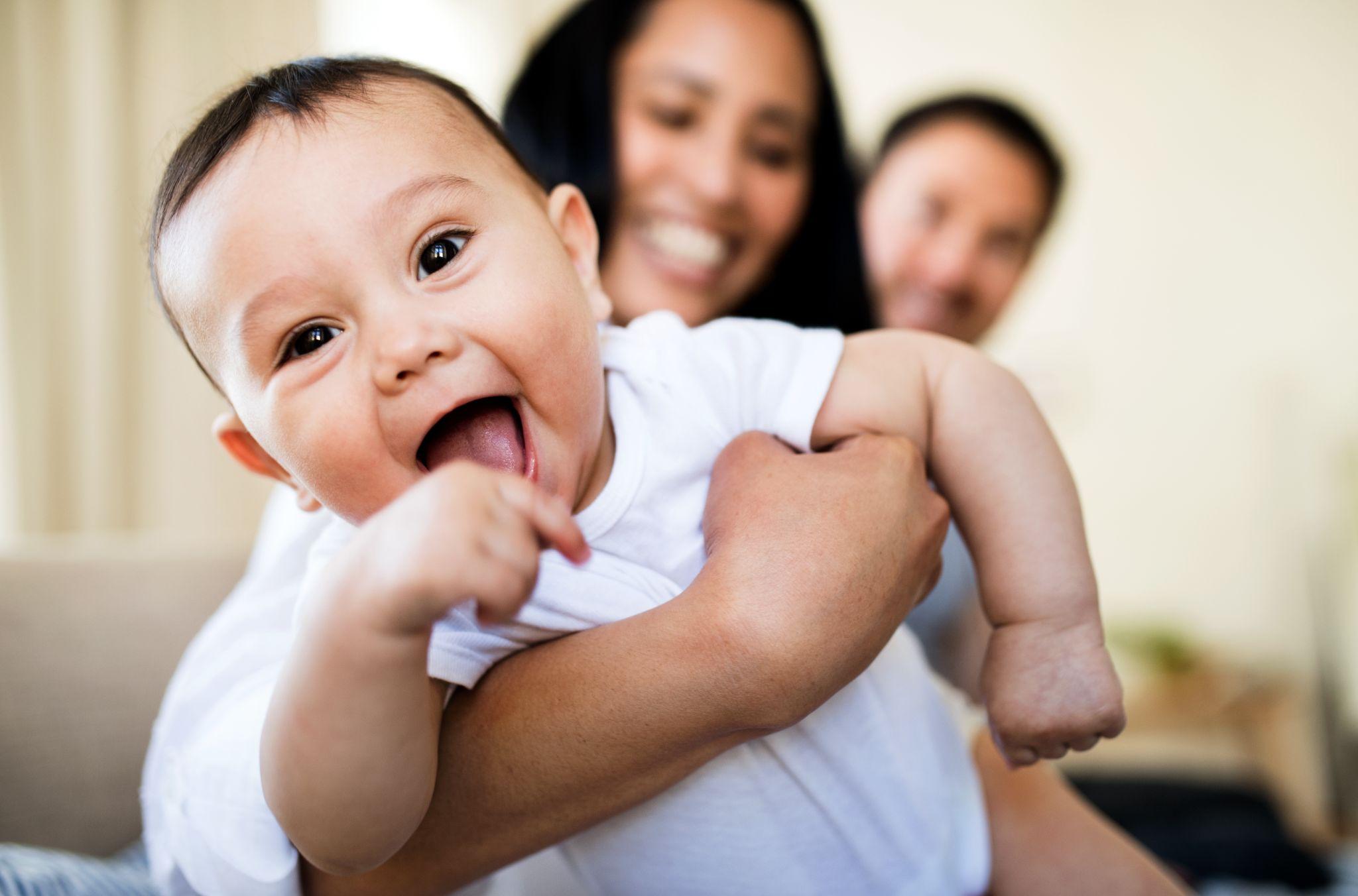 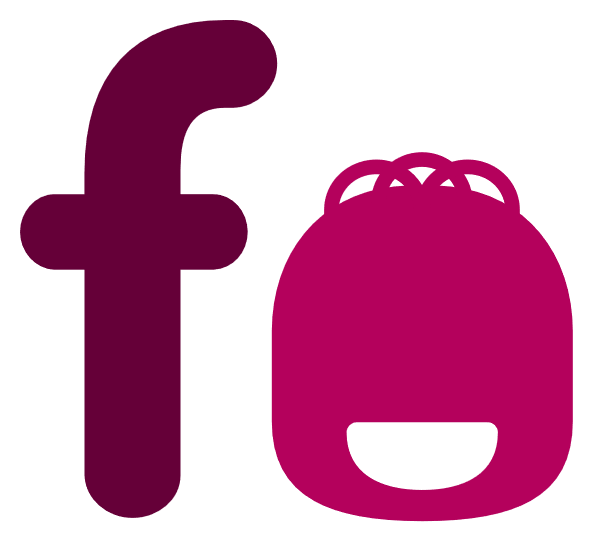 The Vital Need for Strong Policy and Funding Support during Prenatal-to-Three Years
www.ncit.org
[Speaker Notes: Introduce yourself. 

I’m here today to talk about the early years of life. They’re the foundation for lifelong wellbeing and opportunity. 
The prenatal through three period—or PN-3— is an amazing and crucial time. 
Parents and caregivers must have access— through policies, funding, resources, systems, social practices—to what they need to support healthy pregnancies, babies, and toddlers.

In our time together, I will (give a brief agenda overview and flag anything you want them to keep in mind, consider, or listen for.)]
Babies are born with amazing capabilities
Supports must serve families’ unique strengths and needs: 
Health
Nutrition
Social
Economic
Learning
www.ncit.org
[Speaker Notes: Babies are born with amazing capabilities. A strong start in life builds a solid foundation for the future. This is possible when parents and caregivers have access to what they need to raise healthy babies and toddlers: health, nutrition, social, economic, and learning supports that serve each family’s unique strengths and needs.
(As appropriate: One way we can do this is through X policy, which I invite you to consider with me today.)]
Rapid brain and body development
Babies process sounds, grammar, and words — in multiple languages.
Early brain growth affects ability to learn, behavior, and lifelong health.
Don’t wait for K-12; brain development and school readiness take place in PN-3. 
Support parents and caregivers to engage from the earliest days.
www.ncit.org
[Speaker Notes: Here are some of the reasons we’re so focused on the prenatal-through three period.
(Use the supporting points below and/or insert your own to support your policy):
Development starts in the prenatal period and moves rapidly from birth. Babies are active learners, processing sounds, grammar, and word meanings and taking in knowledge, skills, and abilities. 
For example, when babies grow up in multilingual environments, they can understand more than one language.
Prenatal through age 3 (PN-3) is a critical time for infants’ and toddlers’ developing brains and bodies. 
Children’s early experiences shape their rapidly-growing brains in ways that affect their ability to learn, their behavior, and their health throughout life.
Attention often focuses on the school years—especially the connection between third-grade reading and positive outcomes for life. Equal attention is needed in the PN-3 period, where brain development and school readiness take shape. Investment in PN-3 ensures that children start school ready to learn and aren’t left to catch up later. 
Language development starts before birth. Parents and caregivers need the tools to interact with their infants and toddlers in positive and responsive ways from the start.
All parents and caregivers need support to care for their babies and toddlers. 
By caregivers, we mean people who are raising children—such as grandparents, aunts and uncles, and friends—as well as daycare workers, home care providers, early learning teachers, and anywhere engagement happens.]
Parents and caregivers want the very best for their babies and toddlers
Policies and systems must be built for all families, so all can have access to what they need.
www.ncit.org
[Speaker Notes: Parents and caregivers want the very best for their babies and toddlers. But not everyone has access to what they need because of policies and social practices (which affect families differently, often based on race or income). Policies and systems must be built for all families, from education and health care to economy and justice.]
Current systems and supports are inadequate
We must:
Support culturally and linguistically responsive practices that celebrate the many ways families raise children.
Build policies that create access, not barriers, to health.
Acknowledge that policies and practices have historically denied health care to people of color and Indigenous people.
www.ncit.org
[Speaker Notes: Here’s why access matters:
(Use the supporting points below and/or insert your own to support your policy):
All parents and caregivers need to know how to use resources available to them. But for many people, current systems and supports are inaccessible, inadequate, or don’t fit their strengths and needs.
An example is the need for culturally and linguistically responsive practices designed in partnership with communities. This allows all parents and caregivers to be their children’s first and best teacher, and to honor their family’s language, culture, and strengths. 
Families have different ways of knowing, doing, and believing. To serve all Infants and toddlers, systems of care have to support the many ways of understanding and raising children, including welcoming, supporting, and celebrating the strengths of many cultures and languages. 
When people make decisions about their health—or the health of their children—laws and practices shape their options and opportunities. In some communities, policies create barriers to health. 
Laws and social practices—past and present—influence the physical, economic, cultural, and social environments of communities. They often have different and unjust outcomes in [communities of color and Indigenous communities, in both urban and rural areas*], including poorer health, lower incomes, higher medical costs, and limited opportunities for social, economic, and financial advancement. *Name the specific communities relevant to your area or issue with the communities.
Families live in economic insecurity because of the way systems fail them. They are often denied access to stable housing, nutritious food, clothing, and books, along with high-quality child care, early education, and health care. 
This has a cascading, generations-long impact across our society.
One study found that children (PN-5) with access to Supplemental Nutrition Assistance Program (SNAP) were associated with later-in-life increases in human capital, economic self-sufficiency, and neighborhood quality, as well as an increase in life expectancy and a decrease in the likelihood of incarceration. (Source)
For generations—and continuing today—maternal and infant death has been higher for people of color and Indigenous people. In large part, policies have historically denied prenatal care, early childhood supports, education, mortgages, and health benefits.   
Black and Indigenous families experience higher infant mortality rates, low birthweights, and preterm births than White families. This is due in part to limited access to prenatal care. (Source) 
Black families at the top income levels have worse infant and maternal health than White families at the lowest income levels. (Source) 
Add your own proof points based on the specific issue or policy. Focus on a limited number of facts that clearly show systemic barriers. For example, if you’re advocating for nutrition supports, you might illustrate the impact of language barriers, inadequate funding, administrative burdens, etc.]
We know what works
Stability and opportunity for babies and toddlers lead to strong and resilient communities
www.ncit.org
[Speaker Notes: We know what works to create stability and opportunity for all babies and toddlers—in turn, building strong and resilient communities for all of us.]
.
What works:
Nutrition and health care
Early learning
Caregiving infrastructure
Economic stability 

Not acting negatively affects social and economic health.
www.ncit.org
[Speaker Notes: We must act now to build on what we know works:
(Use the supporting points below and/or insert your own to support your policy):
Nutrition and health care: Because a healthy baby starts with a healthy pregnancy, all families need access to nutritious, affordable food, culturally responsive pre- and postnatal care, regular well-child visits, screenings, and mental health care.
Early learning: Families need access—from the birth of a child—to learning settings that best fit their needs. When policymakers think about early learning, they often focus on pre-K; the reality is that early learning must start earlier and be more comprehensive.  
Caregiving infrastructure: Linking resources for families ensures a strong start for babies and toddlers, reduces the friction between work and care, and strengthens communities and the economy.
According to the Prenatal-to-3 Policy Impact Center:
Five essential state-level policies create an effective system of care: expanded access to health insurance, easier access to food benefits, paid family leave, state minimum wage, and state-earned income tax credits. 
Additionally, several states use the following effective strategies: comprehensive screening and connection programs, child care subsidies, group prenatal care, evidence-based home visiting programs, Early Head Start, and early intervention services.
For more information and updates on the number of states enacting these policies and strategies, see: Source.
Economic stability: Programs like Women, Infants and Children (WIC), Medicaid, and SNAP have made solid progress toward helping families develop economic stability and meet basic needs.
Women participating in WIC give birth to healthier babies more likely to survive. (Source)
Medicaid is the single-largest provider of perinatal care. It finances almost half of all births nationwide and more than 60% of births among Black, Hispanic, American Indian and Alaska Native, and Native Hawaiian and Pacific Islander mothers. Continuous health care coverage supports healthy pregnancy, birth, postpartum recovery, and early child development.
Lack of insurance coverage leads to higher mortality rates during pregnancy. States that have expanded Medicaid coverage, even for adults, see declines in infant mortality. Children whose parents have Medicaid are 30% more likely to have well-child visits and other important care.
In rural areas, Medicaid covered health care for about one in four children and adults in 2015 (24%, or 52 million people). (Source) Medicaid access makes people more likely to get preventive health care and have a better financial situation; in one study, people were 40% less likely to need money or skip payment on other bills because of medical expenses. (Source)
Caregivers and children who participate in SNAP have better birth outcomes, less childhood food insecurity (by up to 36%), more health care use, and improved long-term child health. (Source)
Insert your own data on policies and practices you are advancing, e.g.,
Nutrition security builds a strong start in life. Nutrition programs need a focus on nutrition for pregnant people and babies. This includes:
Strong support for breastfeeding in workplaces and child care settings, and improved benefits and eligibility for federal programs, including the Child and Adult Care Food Program (CACFP).  
More and better nutrition training and education for obstetrician-gynecologists, family physicians, pediatricians, and other health care team members who engage with families during pregnancy and the early years.
Better access to registered dietitians, lactation consultants, and peer support models for parenting support.
The cost of not acting: Countries that fail to invest in the well-being of women and children in the first 1,000 days (pregnancy through the baby’s second birthday) lose billions of dollars to lower economic productivity and higher health costs. (Source)]
Support babies and toddlers so they can:
Grow into healthy kids
Become healthy adults
Build healthy communities
www.ncit.org
[Speaker Notes: We live up to our country’s promise when we commit to all of our youngest generation. NCIT educates and advocates for policies that support all babies and toddlers to have what they need to grow into socially, emotionally, and physically healthy children—and then into engaged adults active in our communities and economies. Join us.
As appropriate: Insert your specific policy ask, if relevant]
We have a responsibility to create accessible, available, and effective policies.
Acknowledge that eligibility for support ≠ access
Co-design policies with those who use and coordinate them
Prioritize action where it will create greatest impact by working with communities affected most
www.ncit.org
[Speaker Notes: We have a responsibility to make policies more effective. 
For all families, both availability and access are vital. Even for people who are eligible, it can be very difficult to access support. More simple application processes, better phone and technology access, and community outreach and support are proven ways to increase access. (Source)
Policies and systems are most effective when co-designed with families and service providers. This ensures that programs meet families’ strengths and needs, and that they center on families’ own stories about themselves and their children. We urge policymakers and program designers to work with their local communities to identify what supports are missing and where, and write it into the policy.
Policies and programs are most effective when they prioritize action where it will create the greatest impact. Together with the (insert specific) communities, we can define where that is, starting with communities where structural racism limits options and leads to worse health outcomes, and design solutions that work.]
CUSTOMIZE - DELETE PAGE IF UNNEEDED
Sharing your specific ask
Data on the policies and practices you’re advancing 
Insert point X here
www.ncit.org
[Speaker Notes: (Insert your own data on policies and practices you are advancing)]
THANK YOU.
[Insert contact and website information here]
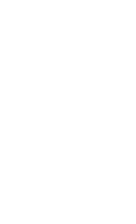 www.ncit.org
[Speaker Notes: (Insert your contact information or where you would like to lead your audience to)]